Total time allowed: 12 minutes
for presentation and Q&A
Total slides: 6-8
Phase 2 Multiple-Ascending-Dose Study of SRP-5051 PPMO in Patients with DMD Amenable to Exon 51 Skipping: Part A Results
Craig Campbell,1 Katherine Mathews,2 Marc van de Rijn,3 Emanuel Palatinsky,3 Xiao Ni,3 Nanshi Sha,3 Ihor Sehinovych,3 Jon Tinsley,3 Jyoti Malhotra,3 Darko Stevanovic,3 Han Phan4; on behalf of the MOMENTUM investigators
1Department of Paediatrics, Schulich School of Medicine, University of Western Ontario, London, ON, Canada; 2University of Iowa, Iowa City, IA, USA; 3Sarepta Therapeutics, Inc, Cambridge, MA, USA; 4Rare Disease Research, Atlanta, GA, USA
Presented at the Muscular Dystrophy Association Clinical & Scientific Conference, March 13−16,  2022, Nashville, TN
Disclosures
C. Campbell is a site investigator for Acceleron, AMO, Biogen, Biomarin, Cytokinetics, GSK, Pfizer, PTC Therapeutics, Roche, Sarepta, and Wave, and has received research support from Biogen, Genzyme, PTC Therapeutics, and Valerian for investigator-initiated grants. He has received fees for advisory functions from AMO, Biogen, Roche, and PTC Therapeutics, and is a data safety monitoring board member for Catabasis and Solid.
K. Mathews has received research support as a site PI from Catabasis, Italfarmaco, Reata, Retrotope, Santhera, and Sarepta. She also has research support from CDC (U01 DD001248) and FARA and NIH (5 U54 NS053672, U24 NS-10718).
M. van de Rijn, E. Palatinsky, X. Ni, J. Tinsley, N. Sha, J. Malhotra, I. Sehinovych and D. Stevanovic are or have been employees of Sarepta Therapeutics, Inc, and may own stock in the company. 
H. Phan has received grants from the CDC foundation and research support as a site PI from Catabasis, Italfarmaco, Pfizer, Santhera, and Sarepta.
This study (NCT04004065) was funded by Sarepta Therapeutics, Inc. 
Products are investigational only.
Medical writing support was provided by Eloquent Scientific Solutions, and funded by Sarepta Therapeutics, Inc.
Introduction
Peptide-conjugated PMOs (PPMOs) are a next-generation chemistry platform: cell-penetrating peptide is conjugated to PMO backbone to increase cellular uptake, exon skipping, and dystrophin protein1,2
SRP-5051 is an investigational PPMO designed to skip exon 51 of the DMD gene to restore the reading frame and allow production of internally truncated dystrophin
+
=
Cell-penetrating 
peptide
SRP-5051
PMO
Objective: To report results from the Part A dose-finding phase of MOMENTUM (NCT04004065), an ongoing phase 2 study of SRP-5051
1. Gan L, et al. Poster presented at the 2019 Muscular Dystrophy Association (MDA) conference. April 13–17, 2019.  Orlando, FL. 2. Echevarría L, et al. Hum Mol Genet. 2018; 27:R163-72.
Phase 2, open-label, non-randomized, two-part dose determination and expansion study of SRP-5051 in patients with DMD (MOMENTUM): Part A
Part A (dose-finding phase): 
12-week, multiple ascending dose, safety and tolerability study
Study population
SRC
40 mg/kg
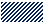 30 mg/kg
SRC
20 mg/kg
SRC
10 mg/kg
SRC
Age range of eligible patients
4 mg/kg
Part A completed at a dose of 30 mg/kg
YRS OLD
SRC
Q4W dosing
Screening
End of Part A
Week 12 or 24 biopsy
Primary endpoints: 
AEs and clinically significant laboratory abnormalities
Other endpoints:
Change from baseline at week 12 in exon skipping level
Change from baseline at week 12 in dystrophin production
Pharmacokinetics
Week 12 biopsy
Baseline biopsy
AE, adverse event; DMD, Duchenne muscular dystrophy; Q4W, once every 4 weeks; SRC, Safety Review Committee.
7
21
YRS OLD
Ambulatory, or non-ambulatory
corticosteroid-treated, male patients with DMD amenable to exon 51-skipping
Baseline patient characteristics
~60% of patients were ambulatory at baseline and all patients received at least three doses before biopsy
*The four patients in the biopsy set are also counted as part of the safety set (n=7) and are not counted again for the overall total; †(n=4); ‡(n=14).A, ambulatory; BMI, body mass index; DMD, Duchenne muscular dystrophy; N, non-ambulatory; N/A, not applicable.
Primary endpoint: AEs and clinically significant laboratory abnormalities
AE summary
The majority of TEAEs were mild to moderate in severity
Markers of kidney function (estimated glomerular filtration rate, serum BUN, Cr, cystatin C) have generally been normal
There have been no TEAEs leading to permanent study drug discontinuation or death
BUN=blood urea nitrogen; Cr=creatinine; TEAE=treatment-emergent adverse event.
Treatment-related TEAEs
Treatment-related TEAEs in >10% of patients
The most common treatment-related TEAE was hypomagnesemia
In most cases, hypomagnesemia was mild to moderate; all patients were asymptomatic, and all recovered after dose pause and magnesium supplementation
All other treatment-related TEAEs listed were mild or moderate in severity
TEAE=treatment-emergent adverse event.
[Speaker Notes: Hypomagnesemia related to study drug was severe in 2 of the 6 patients in the 30 mg/kg cohort who experienced hypomagnesemia]
Serious treatment-related TEAEs
Serious TEAEs with severity grade ≥3
Two serious cases of hypomagnesemia occurred prior to the implementation of magnesium monitoring and supplementation
None of the serious treatment-related TEAEs were life-threatening, and both patients remained asymptomatic
*Severity is based on Common Terminology Criteria for Adverse Events (CTCAE) laboratory value. TEAE=treatment-emergent adverse event.
Exon skipping and dystrophin production
Exon 51 skipping (ddPCR)*
Dystrophin production (western blot)*
Mean (SE) exon skipping, %
Time (weeks)
Time (weeks)
20 mg/kg‡ 
(n=2)
10 mg/kg 
(n=3)
30 mg/kg 
(n=4)
30 mg/kg 
(n=4)
10 mg/kg 
(n=3)
20 mg/kg 
(n=4)
Higher levels of exon skipping and dystrophin production were seen with the 30 mg/kg dose cohort 
compared to other dosing cohorts at Week 12 biopsy
*Target biopsy was at Week 12; Patients from the 4 mg/kg cohort were omitted due to missing western blot data; 10 mg/kg cohort: four doses (n=3 patients; biopsy taken mean [range] 6 [4–9] days after last dose); 20 mg/kg cohort: four doses (n=3) or five doses (n=1) (biopsy taken 9 [1–21] days after last dose); 30 mg/kg cohort: three doses (n=3) or five doses (n=1) (biopsy taken 28 [27–31] days after last dose); †Adjusted for muscle content; ‡Biopsy is missing for two patients in the 20 mg/kg cohort due to insufficient tissue or low muscle content in sample. BL, baseline; Q4W, once every 4 weeks; SE, standard error; Wk, week.
Exon skipping and dystrophin production following treatment with SRP-5051
Exon skipping 
(ddPCR)*
Dystrophin production (western blot)*
10 mg/kg
20 mg/kg
30 mg/kg
In the 20 and 30 mg/kg cohorts, all patients experienced an increase in exon skipping and dystrophin production
*Target biopsy was at Week 12; Patients from the 4 mg/kg cohort were omitted due to missing western blot data; 10 mg/kg cohort: four doses (n=3 patients; biopsy taken mean [range] 6 [4–9] days after last dose); 20 mg/kg cohort: four doses (n=3) or five doses (n=1) (biopsy taken 9 [1–21] days after last dose); 30 mg/kg cohort: three doses (n=3) or five doses (n=1) (biopsy taken 28 [27–31] days after last dose); †Adjusted for muscle content; ‡Biopsy is missing for two patients in the 20 mg/kg cohort due to insufficient tissue or low muscle content in sample. ddPCR, droplet digital PCR.
Dystrophin localization at the sarcolemma, percent dystrophin-positive fibers, and fluorescence intensity
Merosin (membrane label)
Dystrophin
Merge
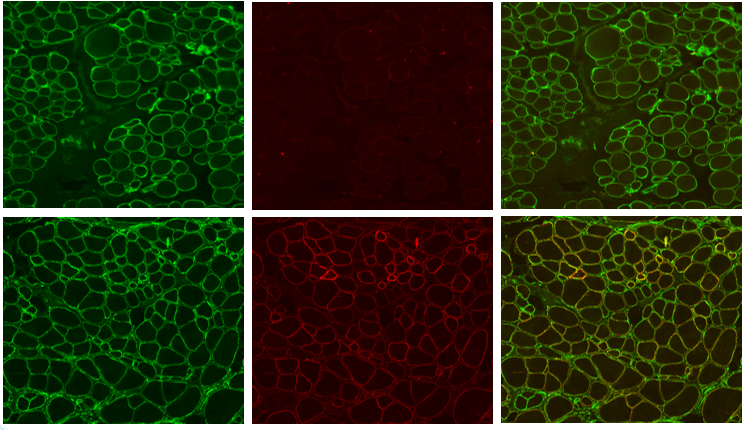 Baseline
Week 12
Mean baseline values were 17.18% and 15.68% for dystrophin-positive fibers and intensity, respectively
In the 30 mg/kg cohort, immunofluorescence at Week 12 biopsy showed an increase in PDPF and mean intensity from baseline
PDPF, percent dystrophin-positive fibers; Q4W, once every 4 weeks; SE, standard error.
Conclusions
SRP-5051 is an investigational PPMO designed to skip exon 51 of the DMD gene with a Q4W dosing schedule
The majority of TEAEs were mild or moderate in severity
After the emergence of a new safety signal of hypomagnesemia, analysis of all available data indicate that hypomagnesemia can be monitored and is manageable
All patients in the 20 and 30 mg/kg dosing cohorts experienced an increase in exon skipping and dystrophin production
Immunofluorescence analysis performed on biopsies from the 30 mg/kg dosing cohort demonstrated correct localization of dystrophin protein at the sarcolemma 
All participants from Part A are invited to enroll in Part B of MOMENTUM, which is currently enrolling additional participants
Key Takeaway
MOMENTUM Part A results support further clinical investigation of SRP-5051
DMD, Duchenne muscular dystrophy; FDA, Food and Drug Administration; MOMENTUM, Study for Dose Determination of SRP-5051, Then Dose Expansion in Patients With Duchenne Muscular Dystrophy Amenable to Exon 51-Skipping Treatment; PPMO, peptide-conjugated phosphorodiamidate morpholino oligomer; Q4W, once every 4 weeks; TEAE, treatment-emergent adverse event.
Acknowledgements
A warm thank you to… 
The patients and their families for their participation and all co-investigators and study personnel involved with Study 5051-201
List of participating sites
H. Phan, Rare Disease Research, Atlanta, GA, USA
A. Nascimento, Hospital Sant Joan de Deu, Barcelona, Spain 
N. Muelas, Hospital Universitari I Politecnic La Fe de Valencia, Valencia, Spain
C. Campbell, London Health Sciences Centre, London, ON, CA
W. Mauney, NW FL Clinical Research Group, Gulf Breeze, FL, USA
N. Deconinck, UZ Gent, Flanders, Belgium
K. Mathews, University of Iowa, IA, USA
H. Abdel-Hamid, Children's Hospital of Pittburgh, PA, US 
S. Spinty, Alder Hey Children's Hospital NHS Trust, Liverpool, England